HTML
Język HTML
HTML(Hypertext markup language) – hipertekstowy język znaczników. Jest to język opisu stron internetowych za pomocą znaczników
Znaczniki – część składni języka HTML. Pozwala sterować wyglądem strony, w przeciwieństwie do zwykłego tekstu znaczniki nie są widoczne na stronie, a jedynie ich efekt. 
Znaczniki można podzielić na znaczniki otwarcia oraz znaczniki zamknięcia. Zazwyczaj występują w parach, a znacznik zamknięcia musi się znaleźć po znaczniku otwarcia.
Budowa znacznika otwarcia - <znacznik>
Budowa znacznika zamknięcia - </znacznik>
Niektóre znaczniki nie mają znacznika zamknięcia – ich budowa wygląda wtedy następująco – <znacznik /> lub <znacznik>
Niektóre znaczniki mogą mieć także jeden lub więcej atrybutów – o czym więcej później
Język HTML - historia
Pierwsza wersja, która była publicznie dostępna nazywała się HTML tags i wyszła w 1991 roku. Dostępnych było tylko 22 znaczników(z czego większość nadal jest dostępna w najnowszej specyfikacji)
1997 – wyszła wersja HTML 4.0. Starano się oddzielić część logiczną i prezentacji poprzez CSS(kaskadowe arkusze stylu). Wersja HTML 4.0 i jej kolejne podwersje przez wiele lat była standardem. 
2008 – wychodzi najnowsza wersja HTML 5 obowiązująco po dziś dzień.
Podstawowe znaczniki – deklaracja html
<!DOCTYPE html> -  informuje o tym, iż plik jest stroną internetową. Znacznik umieszczamy na samym początku pliku.
Podstawowe znaczniki - html
<html>…</html> - znacznik umieszczany po <!DOCTYPE html>. Informuje o tym w jakim języku tworzona jest strona internetowa. Wszystkie inne znaczniki opisujące stronę umieszczamy pomiędzy tymi znacznikami. 
<html>
</html>
Podstawowe znaczniki - <head>
<head>…</head> - umieszczamy pomiędzy znacznikami <html> a </html>. Otwiera i zamyka sekcję nagłówkową, która to opisuje ustawienia dokumentu.
Dobrą praktyką jest wstawianie tabulatora dla znaczników znajdujących się w ciele innych znaczników tj:
<html>
	<head>
	</head>
</html>
Podstawowym znacznikiem, który powinniśmy umieścić w znacznikach <head> to <meta charset="utf-8"> informujący o tym jaki zestaw znaków używamy(konieczne do użycia polskich znaków)
Polskie znaki
Pomiędzy znacznikami <head> i </head> należy umieścić znacznik <meta charset="UTF-8">
Oznacza on zestaw znaków używanych na stronie. W zestawie utf-8 znajdują się polskie znaki
Następnie przy zapisie pliku należy zmienić kodowanie(z ANSI lub innego) na UTF-8
Podstawowe znaczniki - <body>
<body>…</body> - umieszczamy po znacznikach <head> i </head>(ale wciąż przed </html>!). Znaczniki te opisują ciało strony, czyli treść. W praktyce wszystko to co ma być widoczne dla użytkownika znajduje się w tych znacznikach.
Skoro więc w znacznikach <body>…</body> znajduje się treść strony, możemy w nich umieścić np. zwykły tekst, który ukaże się użytkownikowi.
Dokument z poznanymi znacznikami możemy zapisać jako stronę(należy zapisać plik z rozszerzeniem html).
Nagłówki i akapity - <hx>
<h1></h1><h2></h2><h3></h3><h4></h4><h5></h5><h6></h6> - znaczniki określające nagłówki kolejnego stopnia. Formatują tekst, poprzez rozmiar czcionki. 
Zazwyczaj zawierają krótki tekst, który ma przykuć oko. Np.
<h1>Relacja z meczu Legia Warszawa – Lech Poznań</h1>
Nagłówki i akapity - <p>
<p></p> - znaczniki umieszczane zazwyczaj pod nagłówkiem, zawierające dłuższy tekst.
Nagłówki i paragrafy - <br> i <hr>
<br> - nie zawiera znacznika zamykającego. Oznacza rozpoczęcie nowej linii w tekście.
<hr> - nie zawiera znacznika zamykającego. Oznacza poziomą linię.
Formatowanie tekstu
Tekst to podstawowa treść prawie każdej strony internetowej. Jego odpowiednie formatowanie jest ważne dla przejrzystości oraz atrakcyjności danej strony.
Formatowanie tekstu - <strong> i <b>
<strong>…</strong> i <b>…</b> - służą do tego samego, a mianowicie do pogrubienia tekstu. Znacznik <strong>(pol. mocny) został wprowadzony w wersji HTML5, zaś znacznik <b>(bold) używany jest od dawna.
Formatowanie tekstu - <em> i <i>
<em>…</em> i <i>…</i> - znaczniki służące do tekstu pochyłego. Znacznik <em>(emphasize pol. uwypuklenie) to nowy znacznik, <i> (italic)zaś stosowany od dawna
Formatowanie tekstu - <s>, <del>, <ins>
<s>…</s> i <del>…</del> - oba znaczniki przekreślają tekst. <S>(strikethrough pol. linia przez) różni się tym, że używamy tego znacznika gdy coś jest nieaktualne a <del>(delete pol. usuwać) gdy ma to być usunięte.
<ins>…</ins> - znacznik podkreślenia, przydatny gdy wstawiamy tekst do artykułu już opublikowanego(od insert pol. wstawiać)
Formatowanie tekstu - <small> i <big>
<small> - służy do zmniejszenia o 1 rozmiaru czcionki tekstu. Można go wielokrotnie zagnieżdżać. Np.:
<p> Normalny rozmiar <small> zmniejszony rozmiar <small> zmniejszony podwójnie </small></small></p>
<big> - analogicznie do znacznika <small>, z tą różnicą, że zamiast zmniejszać to zwiększa tekst.
Tekst pogrubiony i pochylony
<strong><em>Tekst</em></strong>
<em><strong>Tekst</strong></em>
Formatowanie tekstu - <mark>
<mark>…</mark> - podświetla tekst
Listy
Używane do grupowania treści. Dane w listach mogą być uporządkowane, bądź luźno wymienione w zależności od zastosowanej listy.
Listy - <ol>
<ol>…</ol>(ordered list pol. lista uporządkowana) - znaczniki otwierające i zamykające listę uporządkowaną. Elementy w niej są numerowane.
<li>…</li>(list item pol. element listy) – znacznik potrzebny do wprowadzenia elementu do listy np.:
<ol>
	<li> Pierwszy element listy </li>
	<li> Drugi element listy </li>
</ol>
Elementy w liście zostaną ponumerowane cyframi arabskimi. Możliwa jest inna numeracja(np. cyfry rzymskie) wykorzystując kaskadowe arkusze stylów(CSS)
Listy - <ul>
<ul>…</ul>(unordered list pol. lista nieuporządkowana) – tworzy i zamyka listę nieuporządkowaną. Elementy tak jak w liście <ol> dodajemy przez znaczniki <li></li> np.:
<ul>
	<li> Pierwszy element listy </li>
	<li> Drugi element listy </li>
</ul>
Listy - tytuł
Listy nie mają elementu, który może posłużyć za tytuł. Możemy jednak posłużyć się znacznikami <hx></hx> np.:
<h2>Tytuł listy uporządkowanej</h2>
<ol>
	<li> Element listy </li>
</ol>
Listy - zagnieżdżanie
Listy można zagnieżdżać np. gdy chcemy przypisać wiele podpunktów. Np.:
<ol>
	<li> Pierwszy element listy </li>
		<ol> 
			<li> Pierwszy podpunkt pierwszego elementu </li>
			<li> Drugi podpunkt pierwszego elementu </li>
		</ol>
	<li> Drugi element listy </li>
</ol>
Listy - zagnieżdżanie
Możemy zagnieżdżać różne listy np. nieuporządkowaną w uporządkowanej lub na odwrót np.:
<ul>
	<li> Pierwszy element nieuporządkowanej listy </li>
		<ol>
			<li> Pierwszy podpunkt uporządkowanej listy </li>
			<li> Drugi podpunkt uporządkowanej listy </li>
		</ol>
</ul>
Tabele
Tabele tworzymy za pomocą znacznika <table> </table>
<tr></tr> służy do tworzenia wierszy a <td></td> do tworzenia poszczególnych komórek. Przykład tabeli z dwoma wierszami i trzema komórkami w każdej
<table>
	<tr>
		<td> </td> <td> </td> <td> </td> 
	</tr>
<tr>
		<td> </td> <td> </td> <td> </td> 
	</tr>
</table>
Tabele - obramowanie
Obramowanie w tabelach zmieniamy za pomocą właściwości border np.:
<table border =„x”> </table>
gdzie x to wartość w pikselach np. 5
Tabele – łączenie komórek
Komórki można łączyć w poziomie lub pionie.
Do łączenia w poziomie służy atrybut colspan=„x” gdzie x to liczba łączonych komórek
<td colspan="x">...</td>
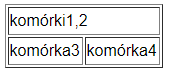 Pionowe łączenie komórek tworzymy za pomocą atrybutu rowspan:
<td rowspan=„x">...</td>
Gdzie x to liczba komórek które łączymy w pionie
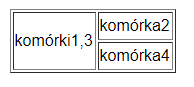 Zadanie: stwórz tabelę na wzór podanej
Hyperlink
Aby stworzyć hyperlinka należy użyć znacznika <a></a>. Pomiędzy znacznikiem otwarcia a zamknięcia należy wstawić jakiś tekst np.: <a>przejście do podstrony</a>
Potrzebny jest jednak także atrybut znacznika, który określał by ścieżkę. Atrybut ten to href a dodawany jest tylko do znacznika otwarcia w taki sposób
<a href=’’podstrona.html”>przejście do podstrony</a>
Zdjęcia
Atrybuty potrzebne są także w innych znacznikach np. w znaczniku <image>. Aby strona wiedziała gdzie szukać danego obrazka korzystamy z atrybutu src w ten sposób:
<image src=„obrazek.jpg”>